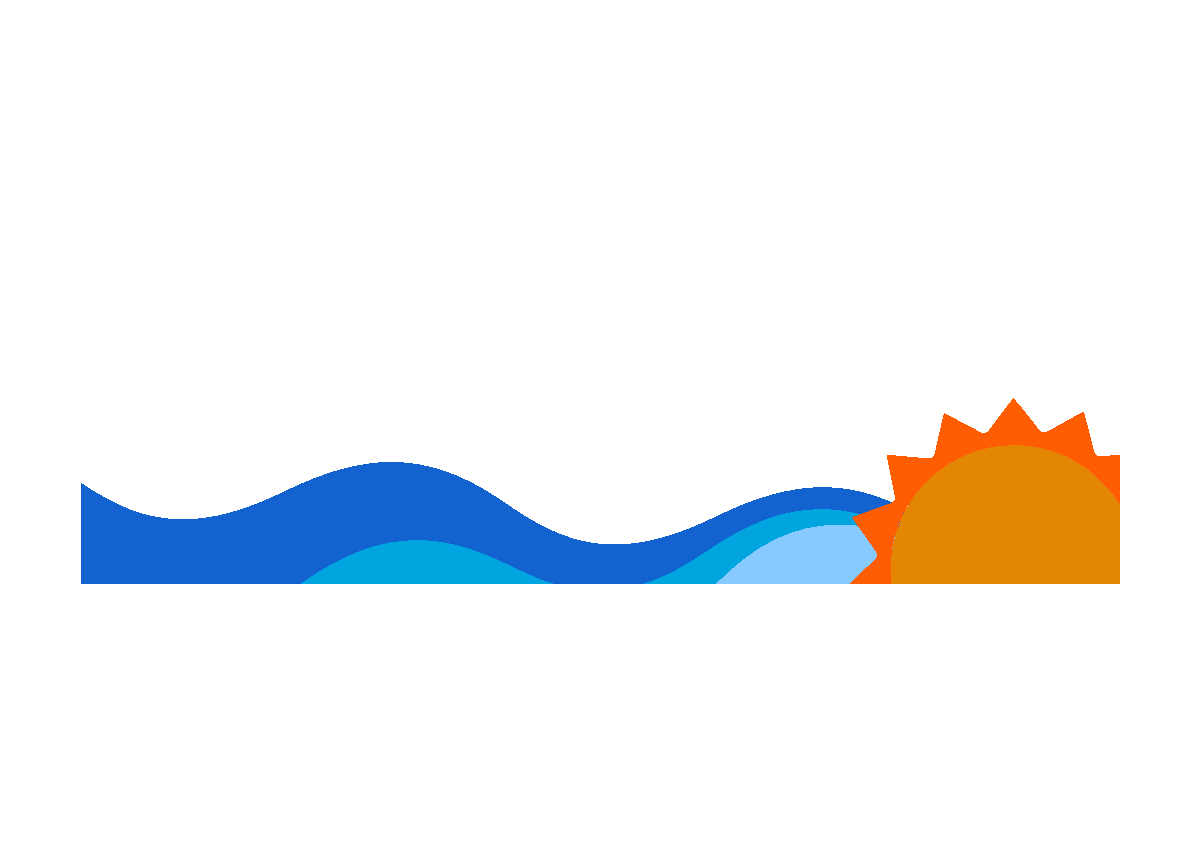 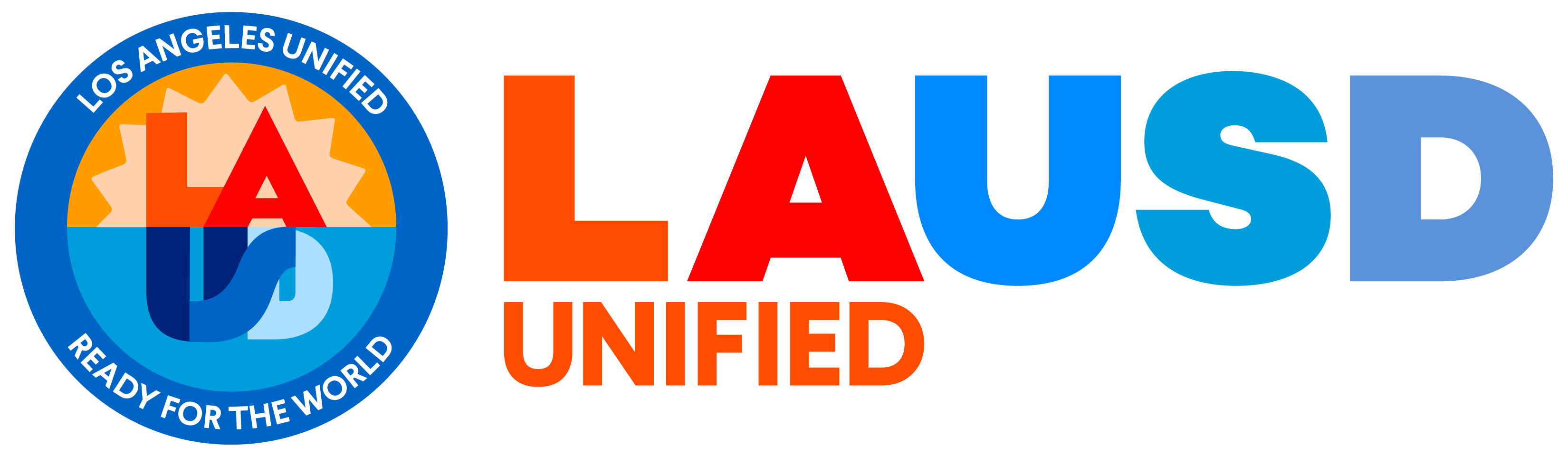 School Experience Survey:
How to Access School Results
Where Do I Go for My School’s SES Results?
1. Go to this site:  https://achieve.lausd.net/SchoolExperienceSurvey
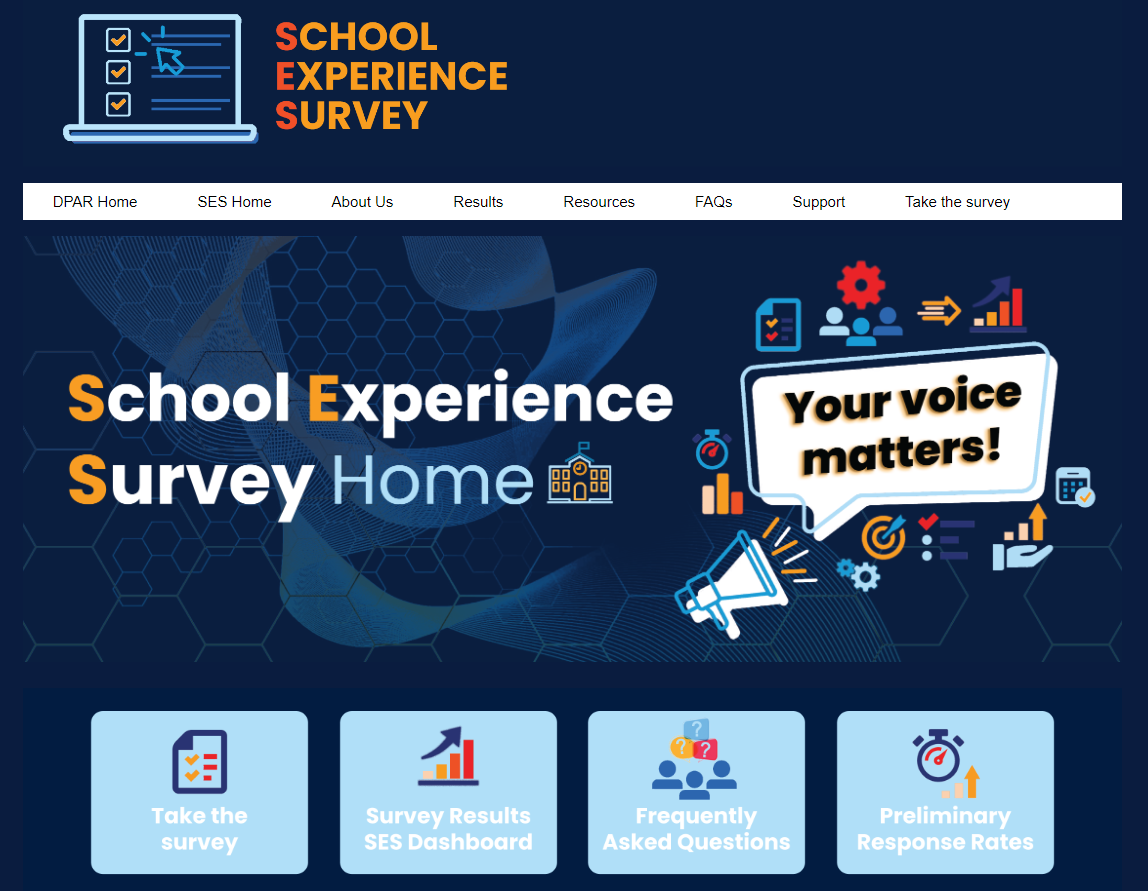 2. Click here to access the Survey Results Dashboard with each school’s results
FYI: You can also click on “Survey Results SES Dashboard” to go to the page with all available survey results dashboards.
2
Links to ALL SES Results Dashboards
SES Results Dashboard Links:  https://achieve.lausd.net/Page/19462
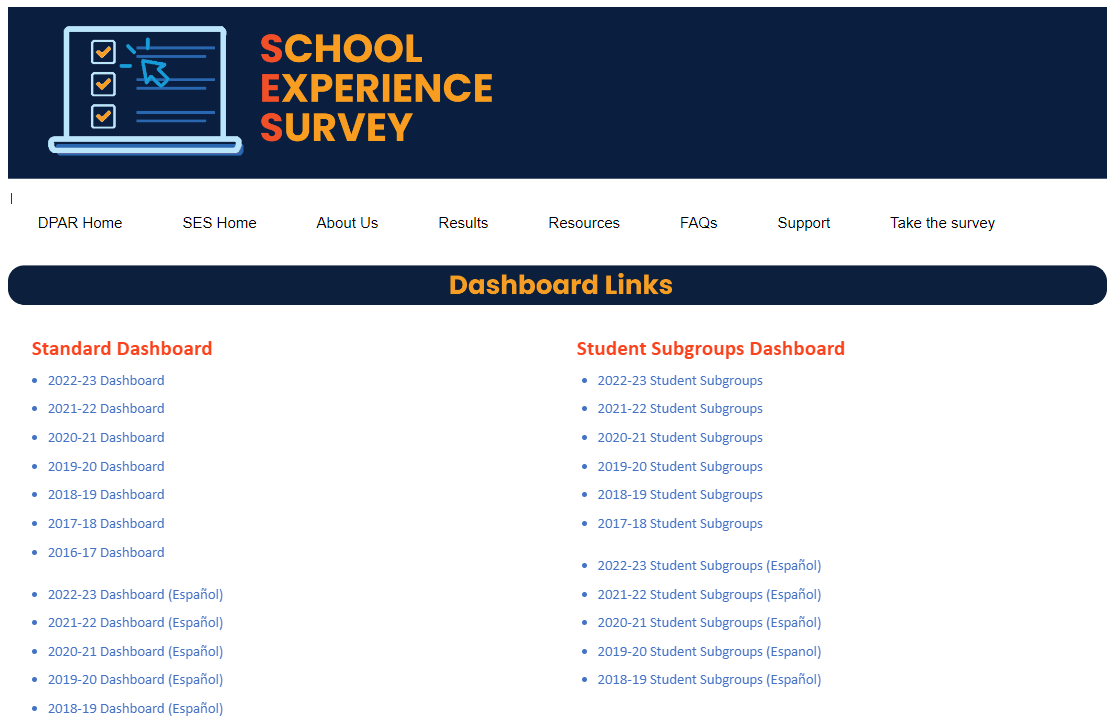 On this page you will find the link to the 2022-23 Survey Results Dashboard as well as the Student Subgroups Results Dashboard
3
Organization of the School Experience Survey Results Dashboard
The School Experience Survey (SES) is administered each fall to 4 “Groups” of people. Survey items are organized into 3 “Categories,” with several “Content Areas” each to further organize the survey items.
4
SES Results Dashboard Main Page:  Key Areas and Things to Note
Survey results are available in the SES Dashboard: https://achieve.lausd.net/Page/19462
Key areas to look for on main page of SES Dashboard:
School / District / COS / BD
Group
Category
Content Areas
Participation Rates for each group (students, parents, staff, teachers)
Color-coded scale (“Strongly Disagree” to “Strongly Agree”)
Things to Note:
Number of responses to each item (if <11, results are suppressed)
Side-by-side comparison of school and LAUSD results
5
SES Results Dashboard:   Main Page Key Areas
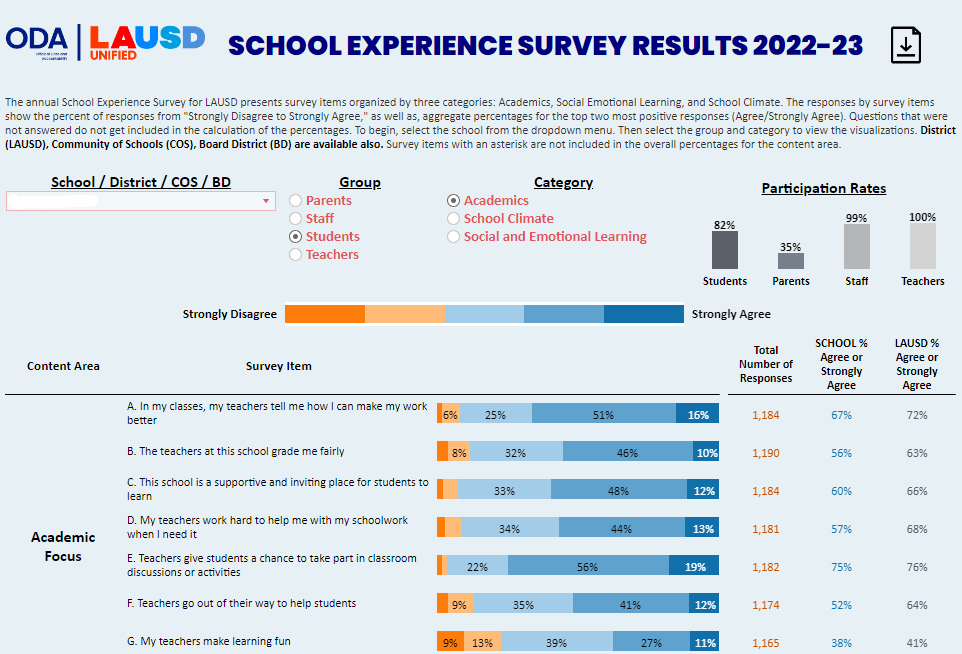 Participation rates for each group
Color-coded scale:
Orange = Strongly Disagree
Dark Blue = Strongly Agree
SCHOOL vs. LAUSD comparisons and “Number of Responses”
6
SES Dashboard:  Selecting School
Click here to create PDF
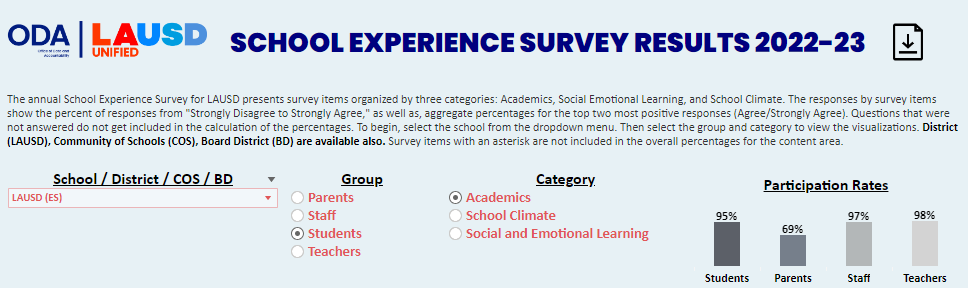 Step 1. Use pull-down menu to choose School Name
7
SES Dashboard:  Selecting Group and Category
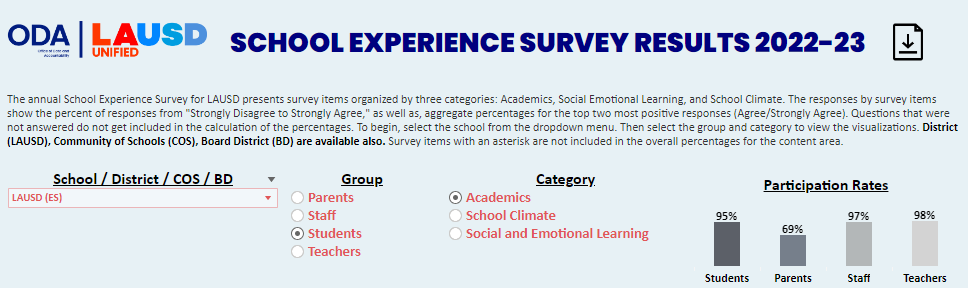 Step 2. Select Group
(e.g. Students)
Step 3. Select Category 
(e.g. Social-Emotional Learning)
8
SES Dashboard:  Content Areas and Survey Items
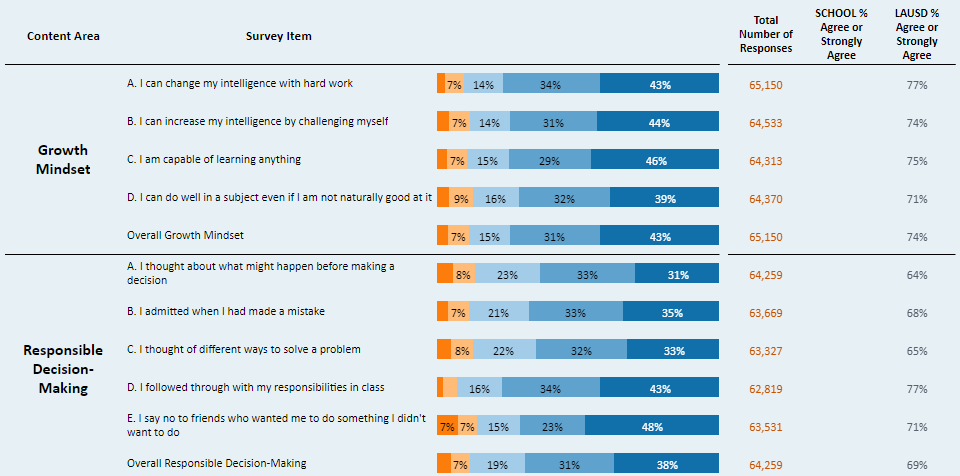 “Social-Emotional Learning”
Content 
Areas 
(2 of 6)
Note “Overall” results for Content Areas
9
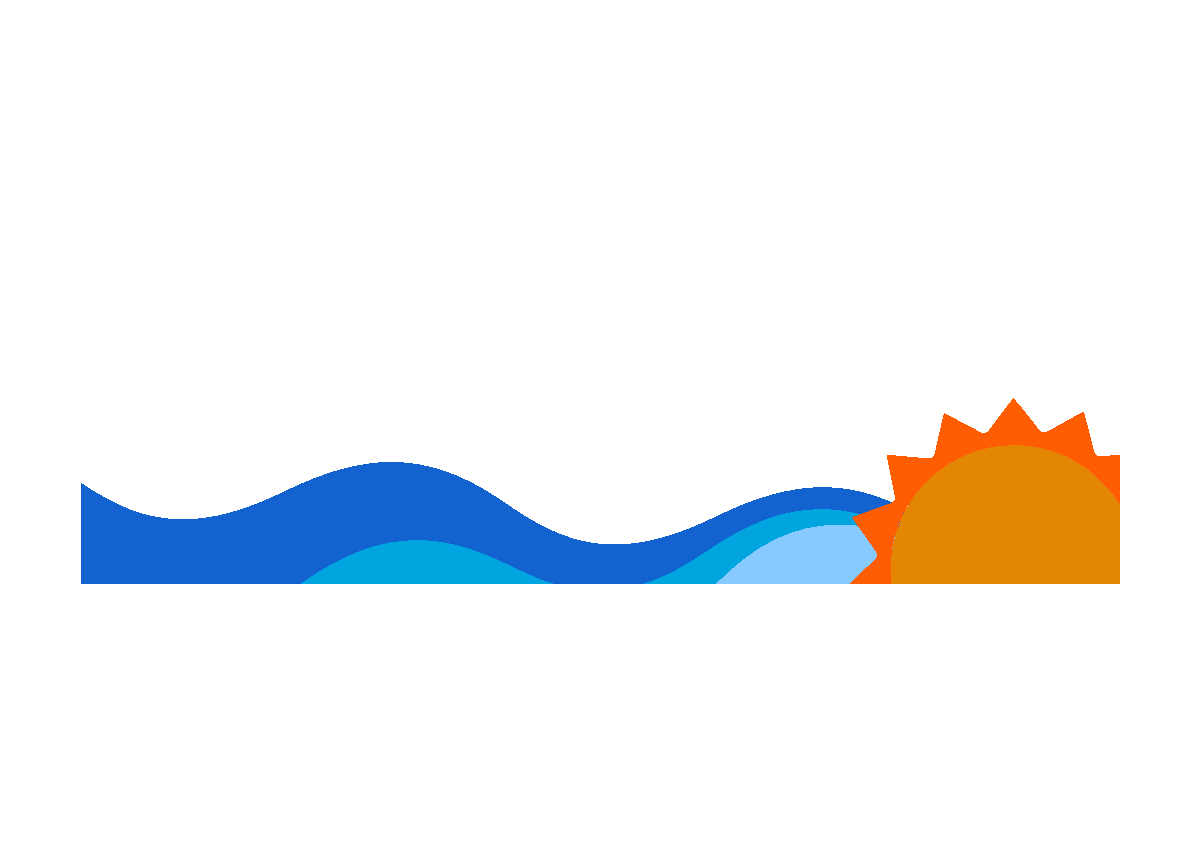 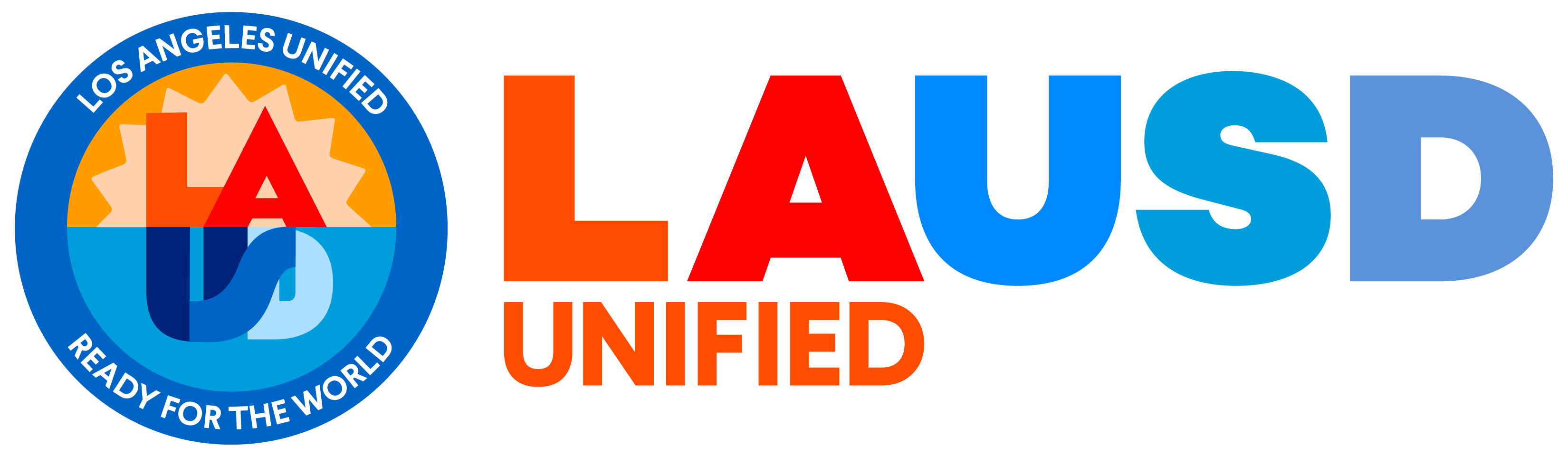 School Experience Survey:
 Student Subgroup Results Dashboard
[Speaker Notes: NOTE: AL PLACEHOLDER GRAPHICS. IF WE USE THESE SLIDES I WILL USE CURRENT GRAPHICS]
Where Do I Go for My School’s SES Student Subgroup Results?
1. Go to this site:  https://achieve.lausd.net/SchoolExperienceSurvey
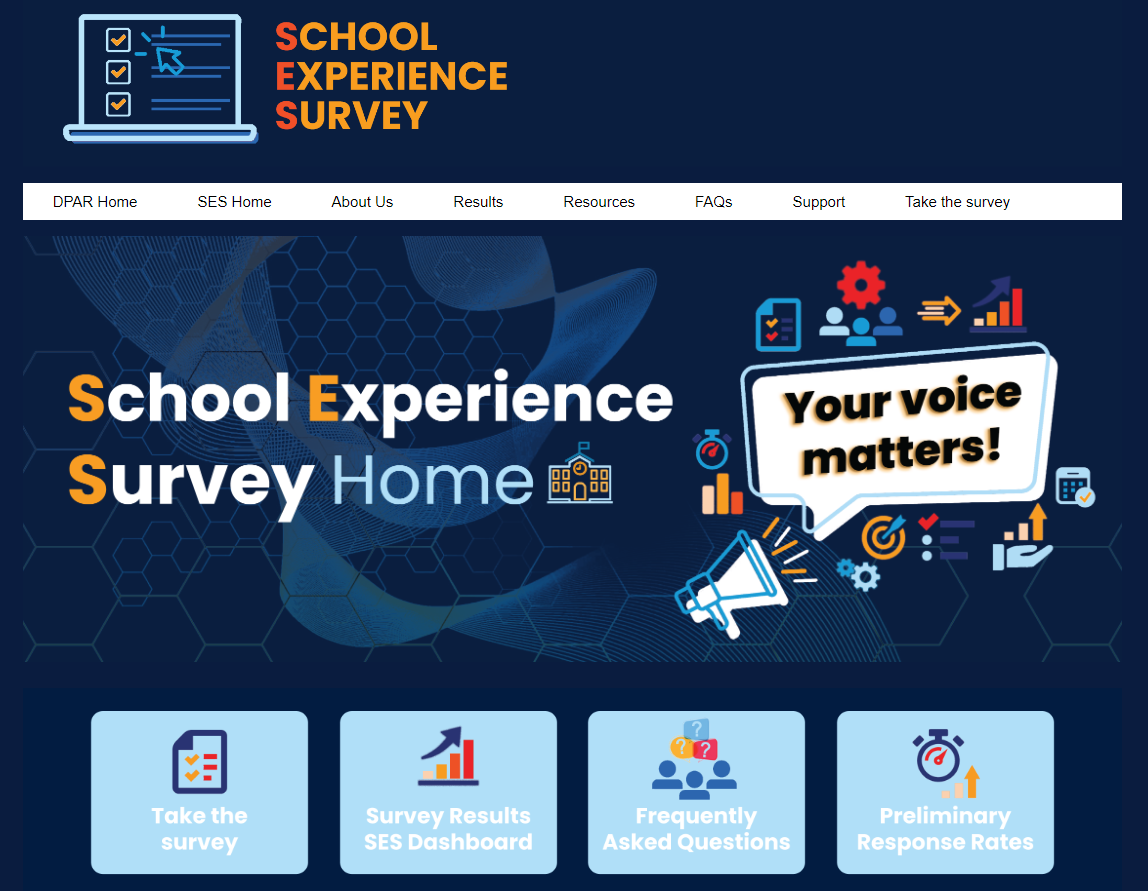 2. Click here to access the Survey Results Dashboard for each school’s results
FYI: You can also click on “Survey Results SES Dashboard” to go to the page with all available survey results dashboards.
11
Links to ALL SES Results Dashboards
SES Results Dashboard Links:  https://achieve.lausd.net/Page/19462
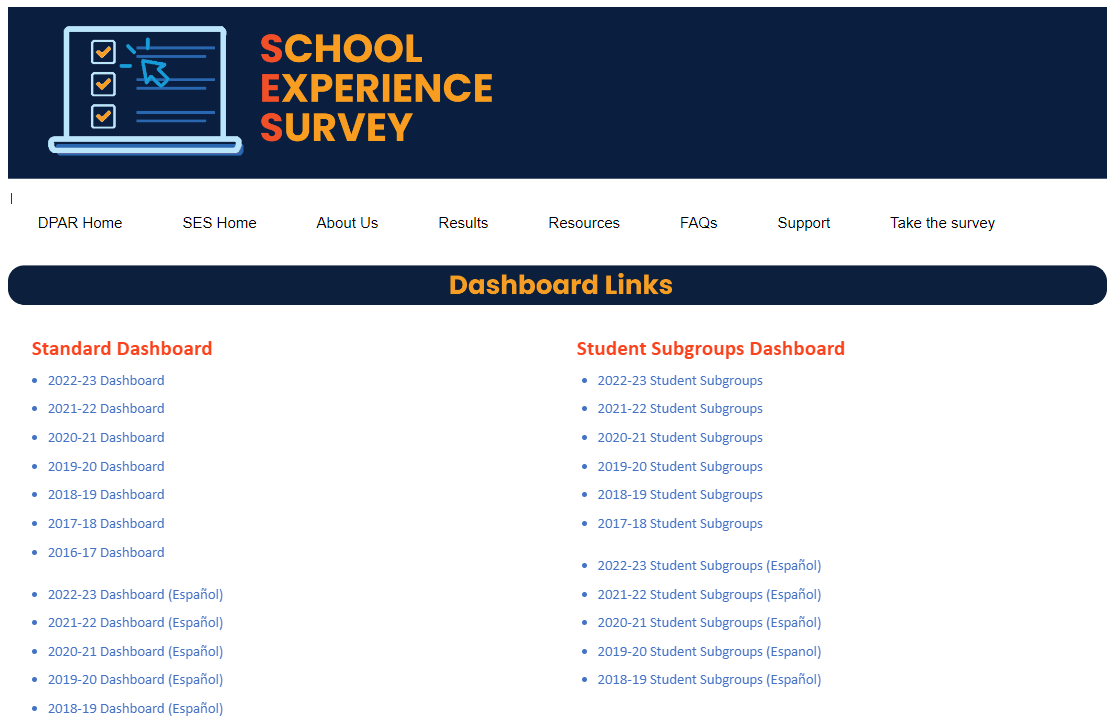 On this page you will find the link to the 2022-23 Survey Results Dashboard as well as the Student Subgroups Results Dashboard
12
Student Subgroup SES Results Dashboard
Survey results for each school are available in the SES Student Subgroup Dashboard: https://achieve.lausd.net/Page/19462
Key areas to look for on main page of dashboard:
School Name
Category & Content Area
“All” students + Grade Levels + 10 student subgroups (gender, race/ethnicity, programs) results for each item.
Things to Note:
Number of responses to each item (if <11, results are suppressed)
Overlay comparison of school and LAUSD results. District results are gray bars behind various-colored bars indicating school results.
13
Student Subgroup SES Results Dashboard:   Main Page
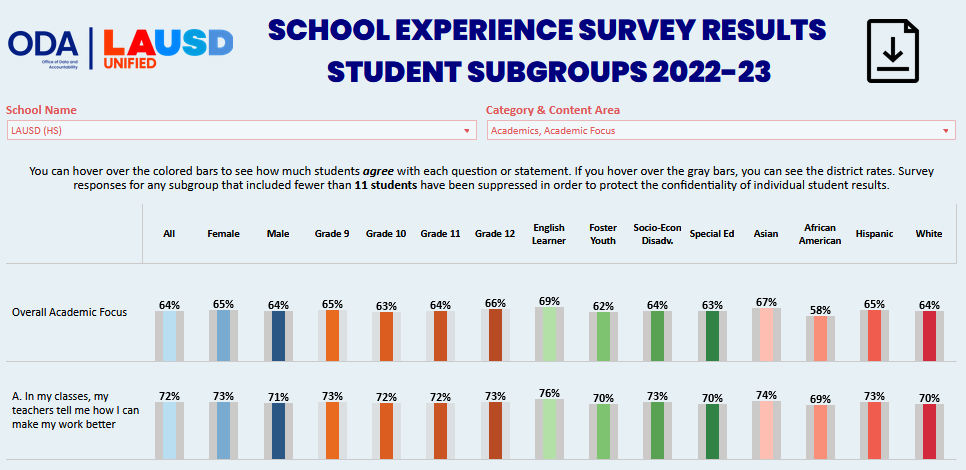 10 Subgroups
All students
14
Student Subgroup SES Results Dashboard: Selecting School and Category
Click here to create PDF
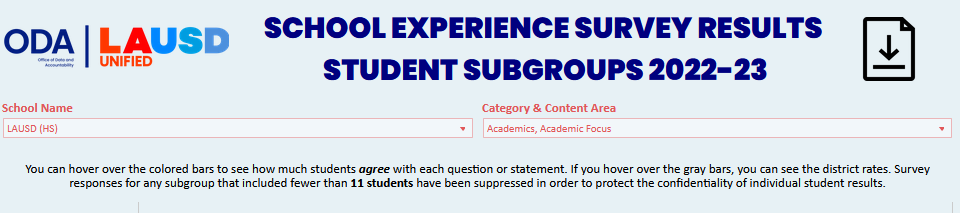 Step 1. Use pull-down menu to choose School Name
Step 2. Select Category 
(e.g. Academics, Academic Focus)
15
SES Dashboard:  Social-Emotional Learning (SEL) Items
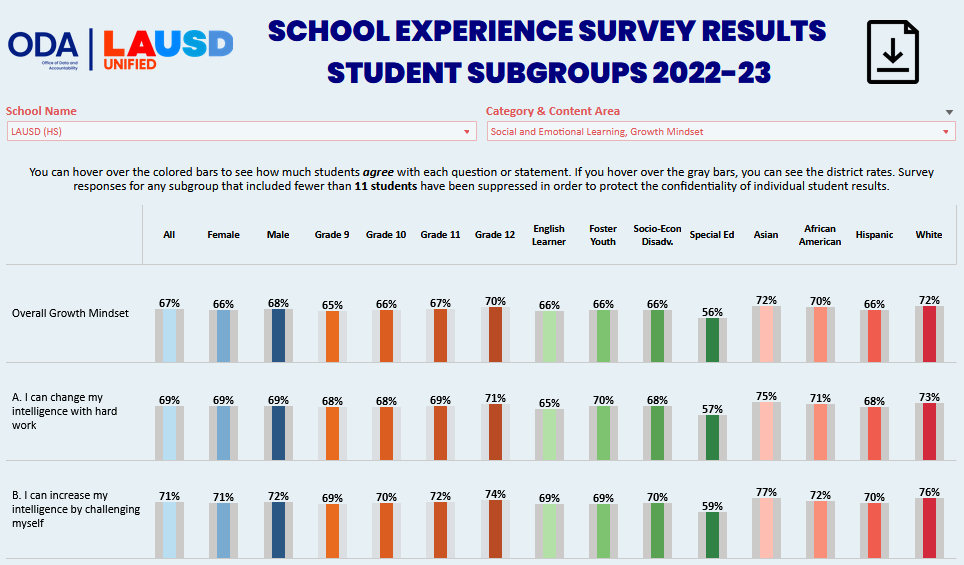 “Social-Emotional Learning” Content 
Area (1 of 6)
Note “Overall” results for each Content Area
16
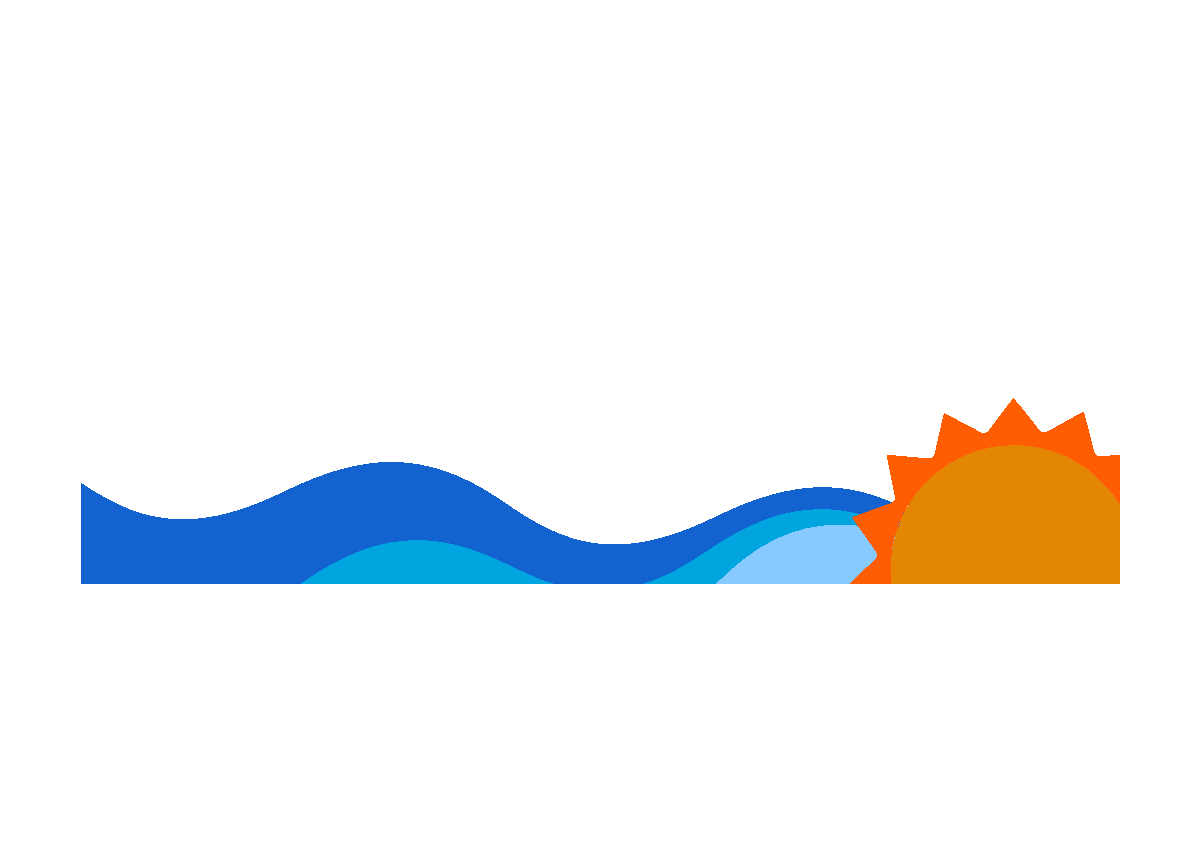 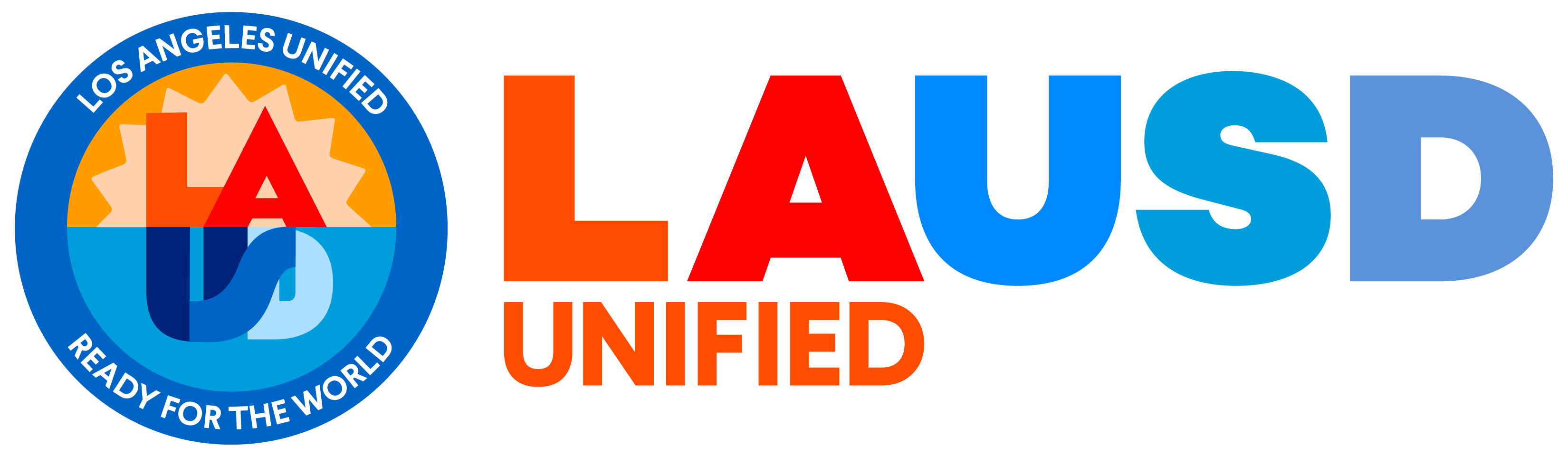 School Experience Survey: Support
School Experience Survey Resources
School Experience Survey Website:  https://achieve.lausd.net/Page/8397
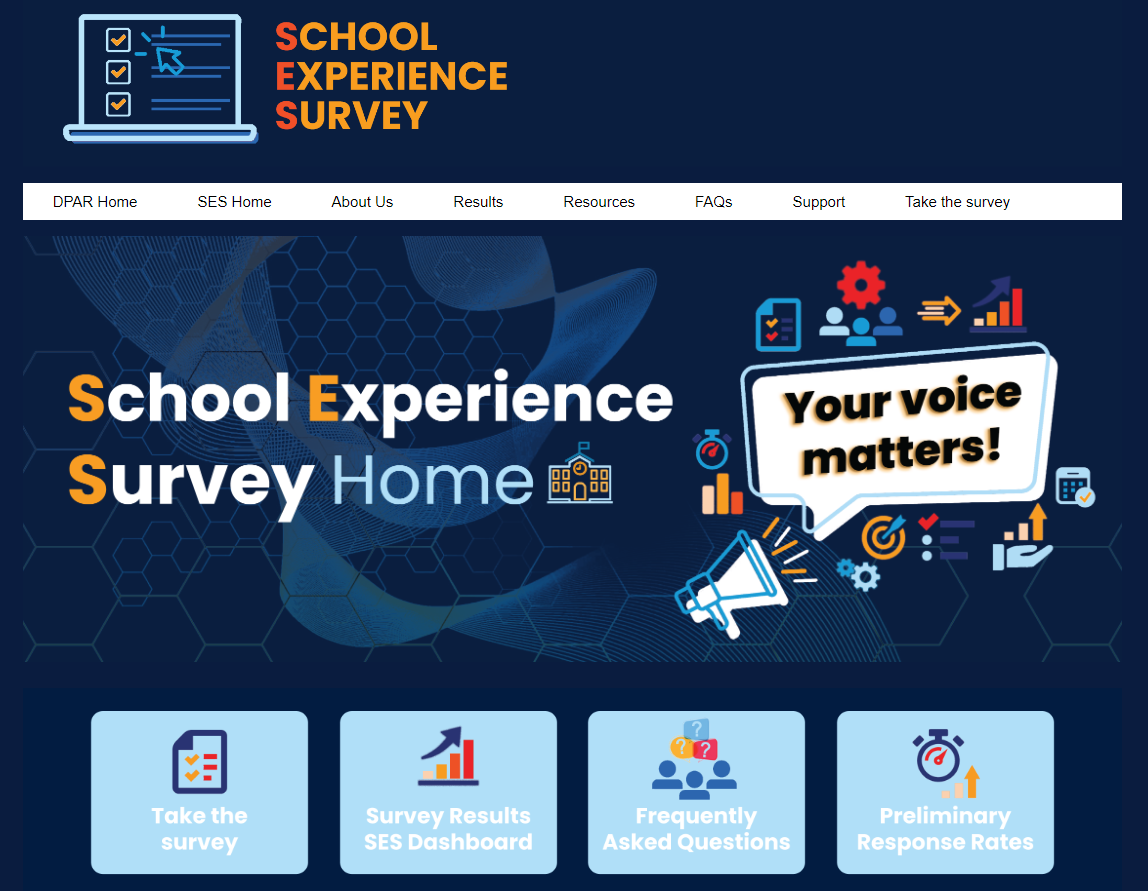 On this page you will find the link to the 2022-23 Survey Results dashboard
You will also find documents with survey information and questions in Resources
18
SES Support Team Contact Information
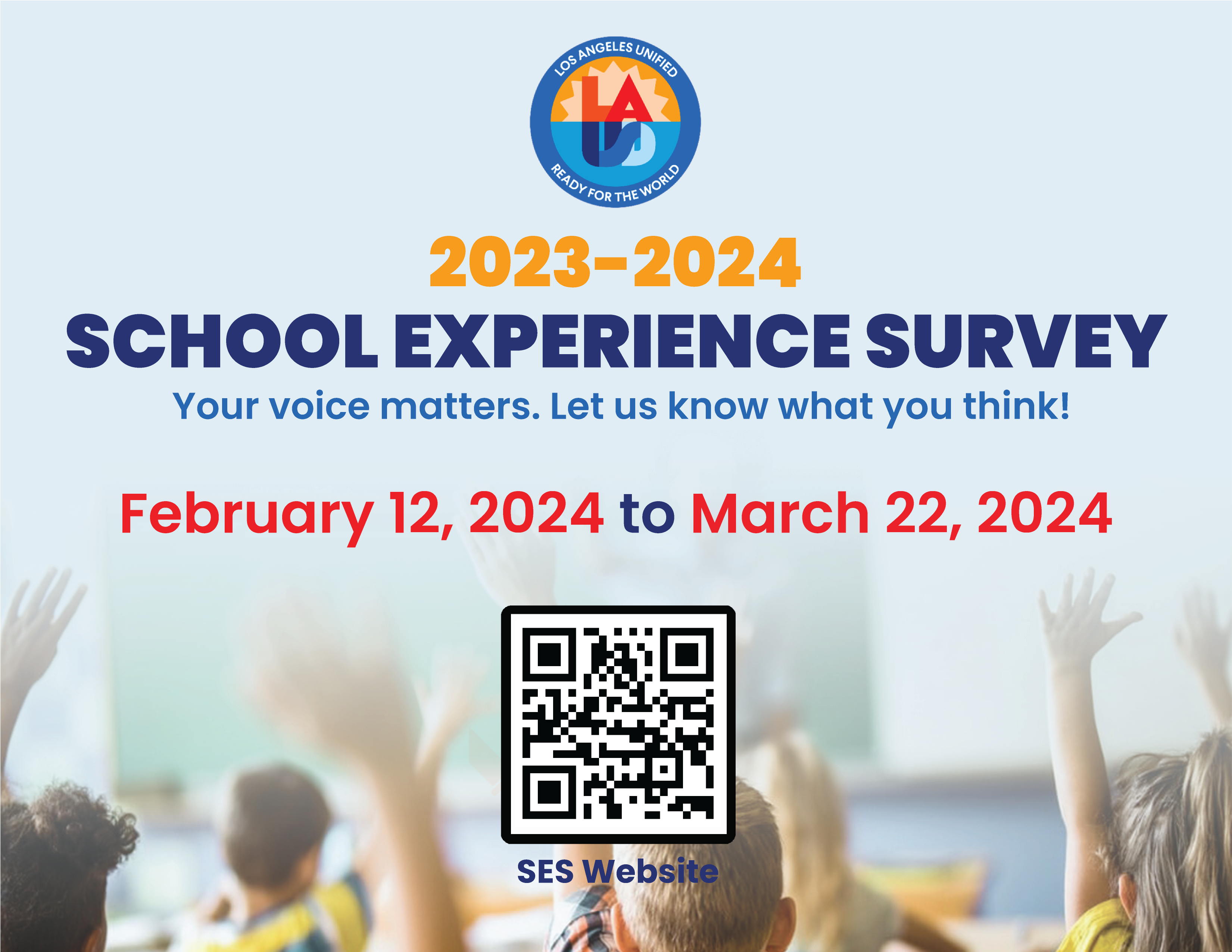 If you have any questions about the Survey, please send an email to the

School Experience Survey Support Team       
Email Address:  SchoolExperienceSurvey@lausd.net
19